Оценка публикационной активности сотрудниковМИЭМ НИУ ВШЭ
Аксенов
Сергей Алексеевич
Публикации WoS
2
Цитирования WoS
3
Публикации SCOPUS
4
Цитирования SCOPUS
5
ОПА Сроки
до 8 октября - рассылка списков 
Рассылка руководителям научных подразделений списков научных работников, чья публикационная активность подлежит оценке в 2016 году.
9 октября - начало заполнения анкет
в личном кабинете научных работников в разделе "Заявки и отчеты" открывается возможность заполнить анкету, в которой коллеги выберут подаваемые на оценку публикации за 2014-2016 годы и научное направление, по которому выполнены эти работы. 
14 октября - сверка списков
крайний срок предоставления руководителями научных подразделений сверенных списков научных работников и статуса их участия в оценке/освобождения от нее
23 октября - заполнить анкеты до 23:59
крайний срок заполнения научными работниками анкет. В 23:59 система электронная система будет закрыта. При этом все анкеты не заполнивших их коллег будут сгенерированы автоматически по списку публикаций на портале и направлены в кадровые комиссии по научным направлениям, указанным руководителями подразделений как направления "по умолчанию".
5 декабря - первые результаты
информация о рекомендациях относительно соответствия критериям оценки публикационной активности доводится до сведения научных работников и руководителей подразделений в личных кабинетах. Открывается возможность апелляций.
11 декабря - крайний срок подачи апелляций
31 декабря - подведение итогов
информация об итогах кампании доводится до сведения научных работников  и руководителей подразделений.
6
ОПА Критерии
7
ОПА Информация
https://www.hse.ru/science/our/evaluation
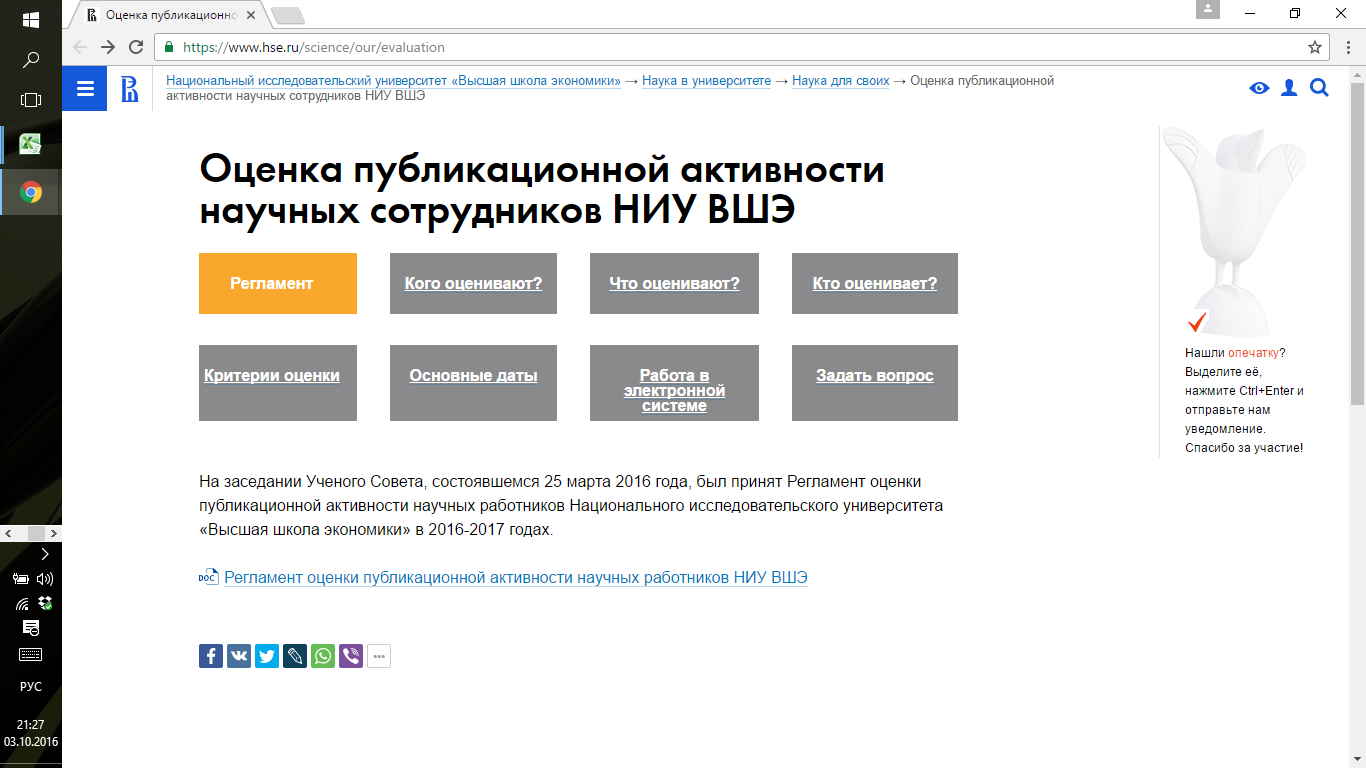 8